ПРЕЗЕНТАЦИЯ
Учителя начальной  школы ГБОУ Школа №1101
Чернышовой О.В. 
 к классному часу 
 в 3 классе  «И»
по теме: 
«Заповедная Россия»
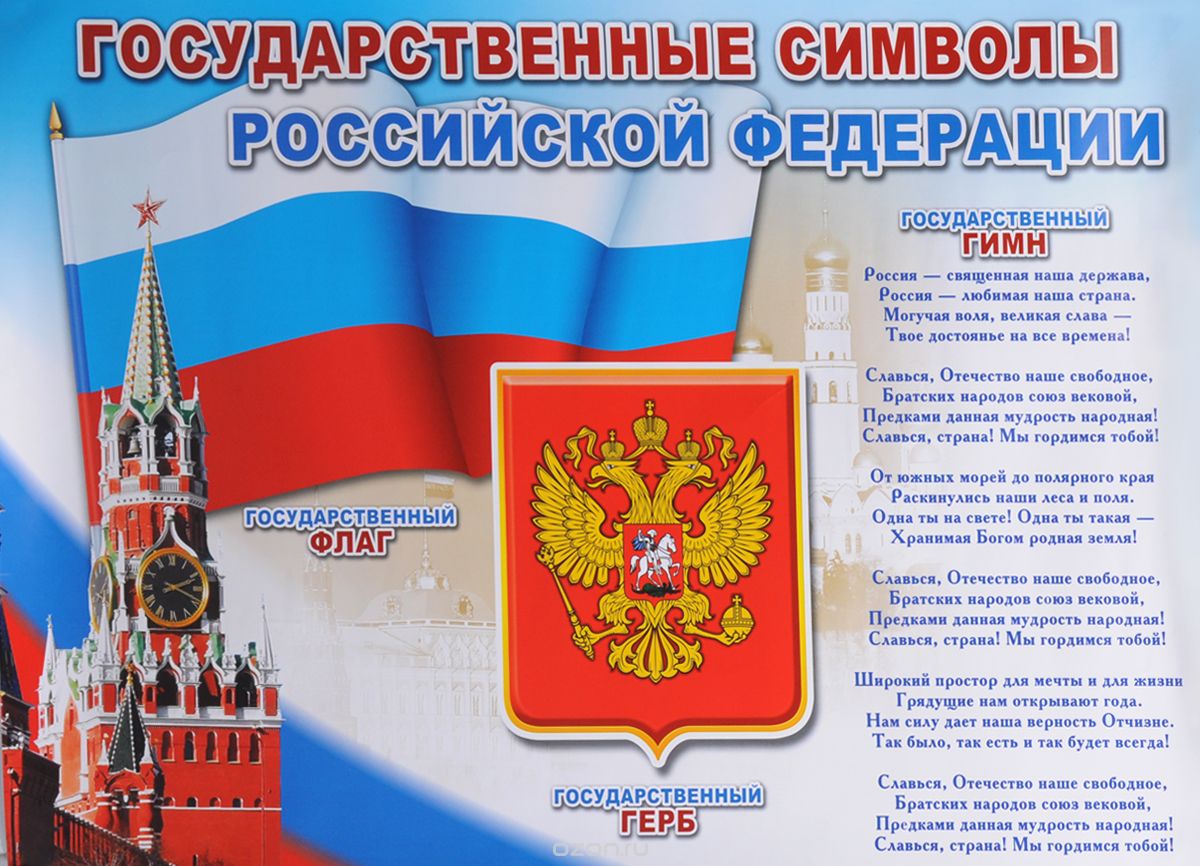 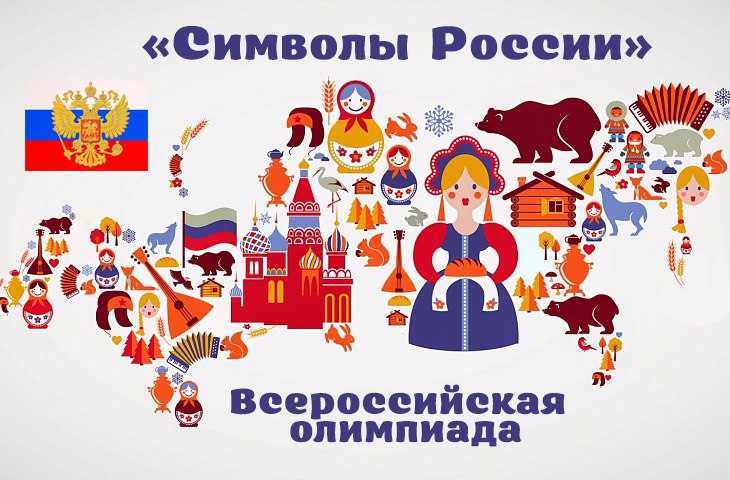 Народные символы России
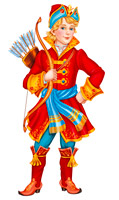 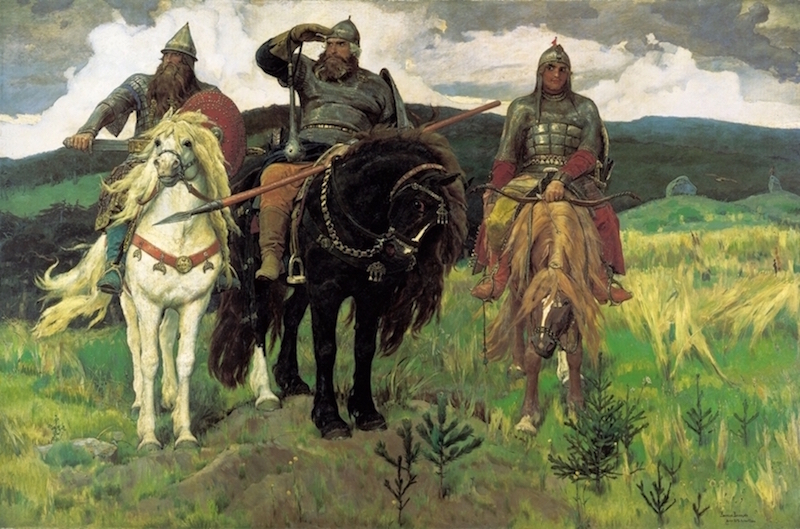 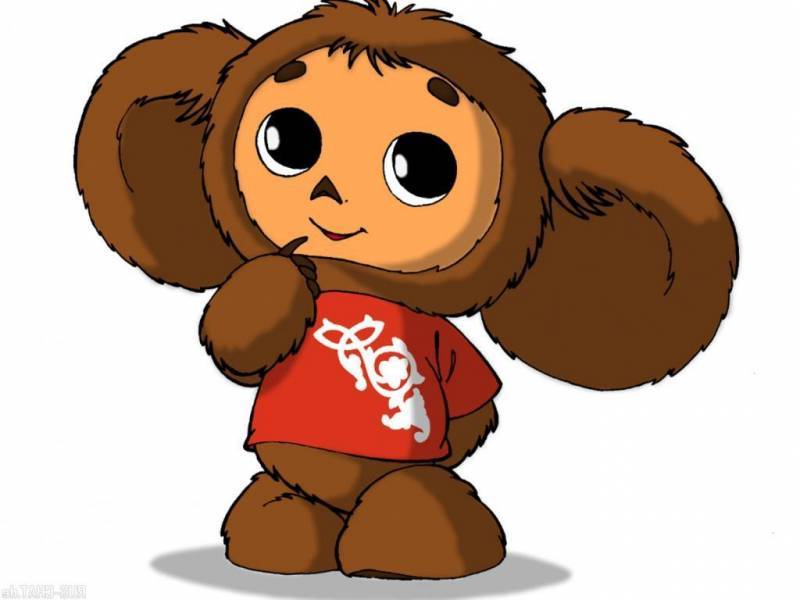 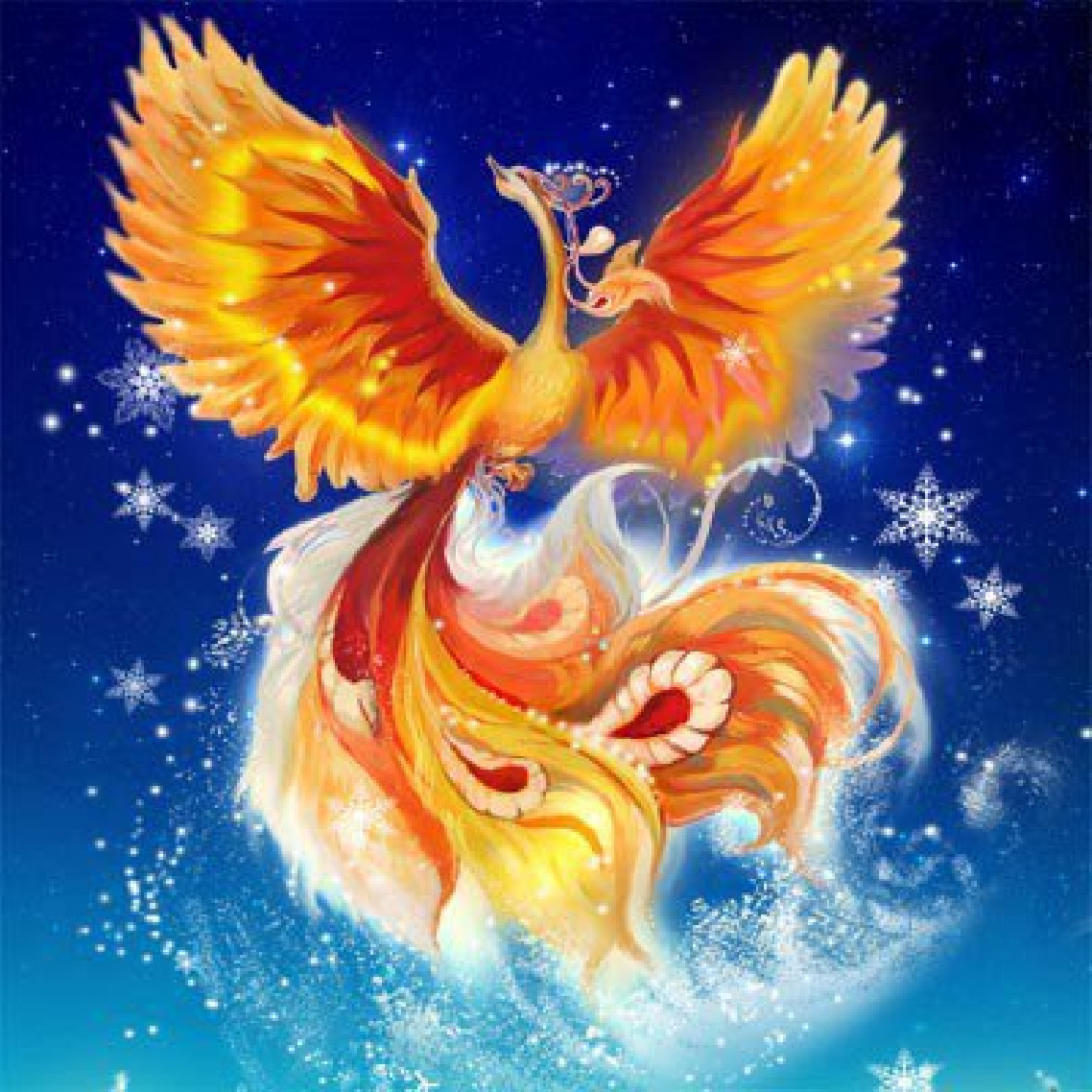 Мифологические символы России
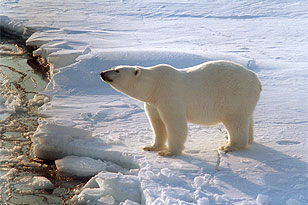 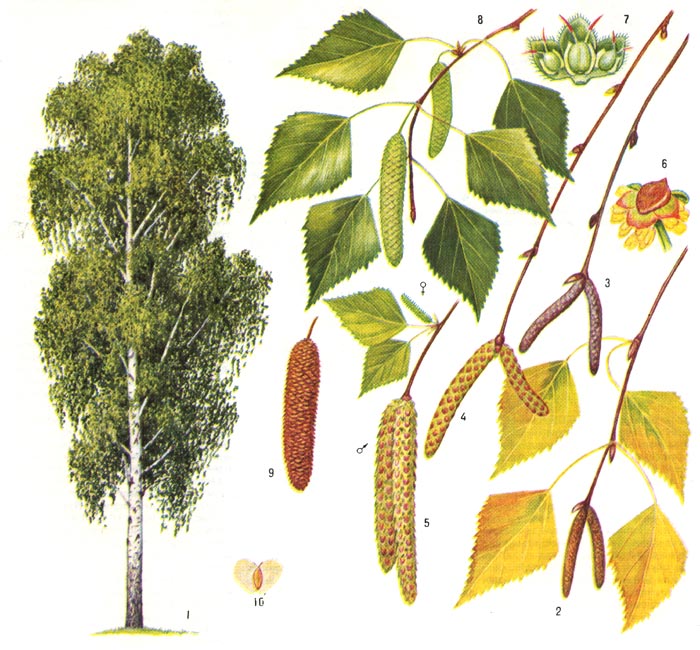 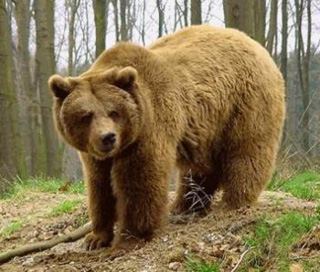 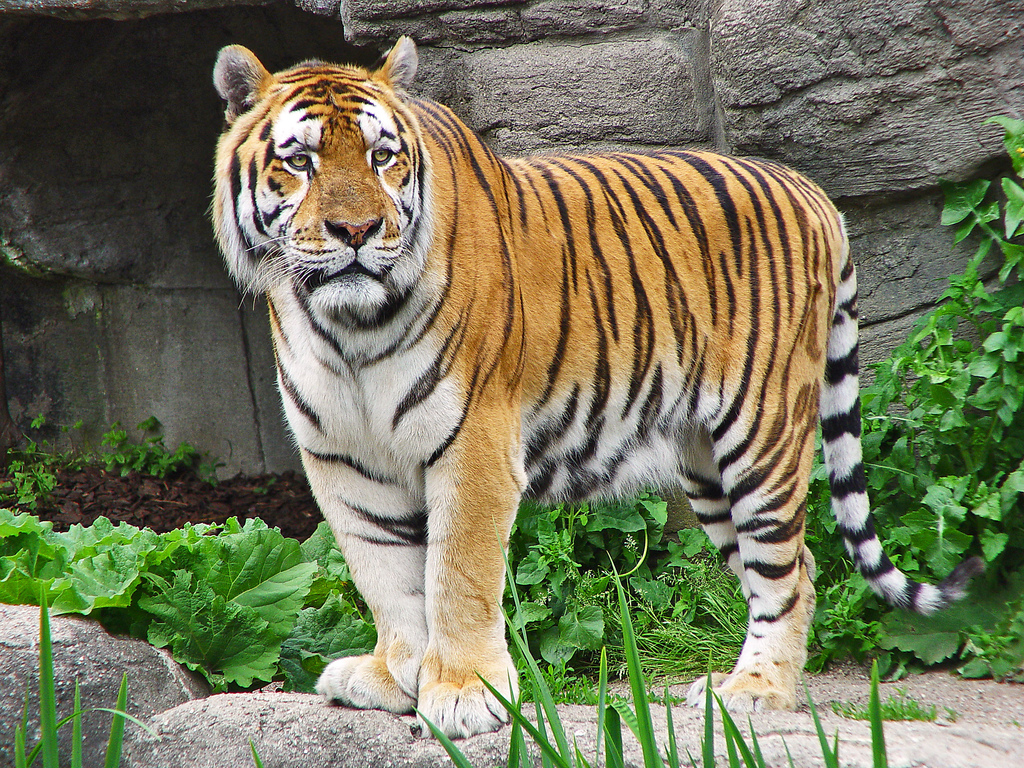 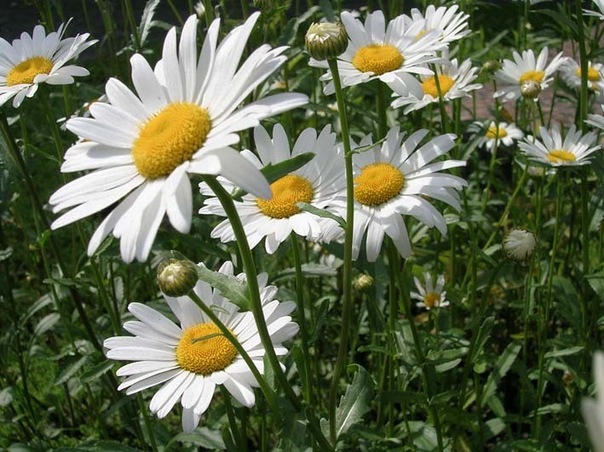 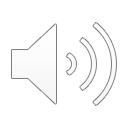 Природные объекты- 
символы России
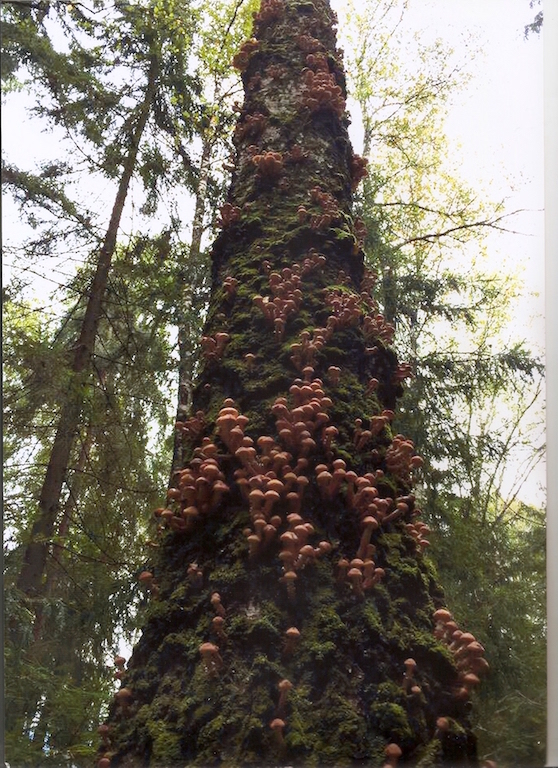 Подмосковье
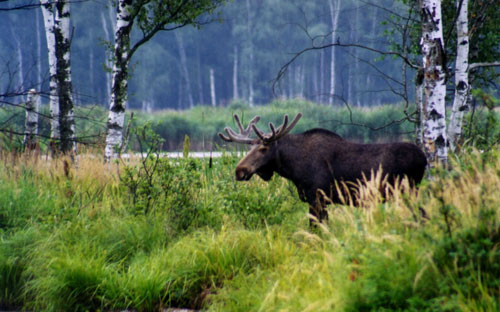 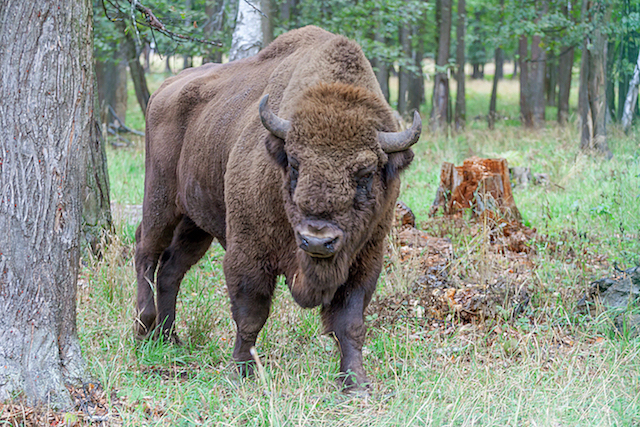 Национальный 
парк
 «Лосиный остров»
Приокско-
Террасный 
заповедник
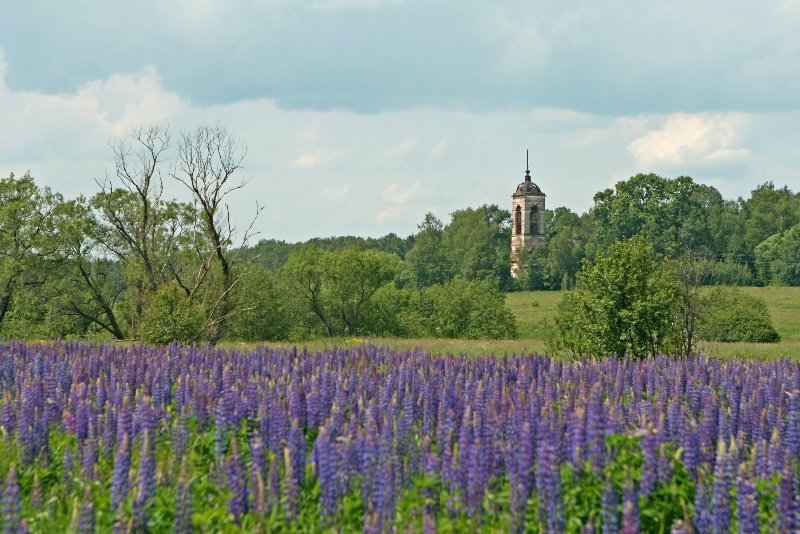 Деревня Тимошкино  
Владимирская область
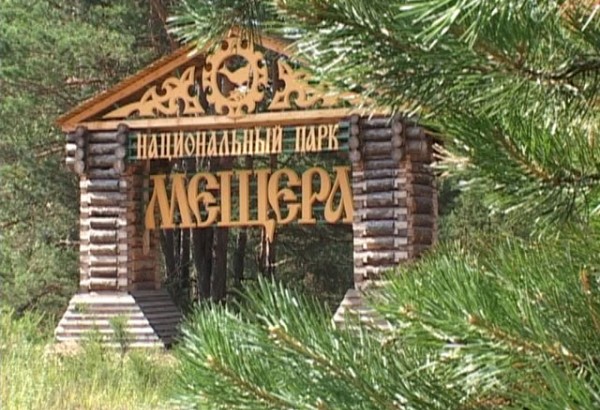 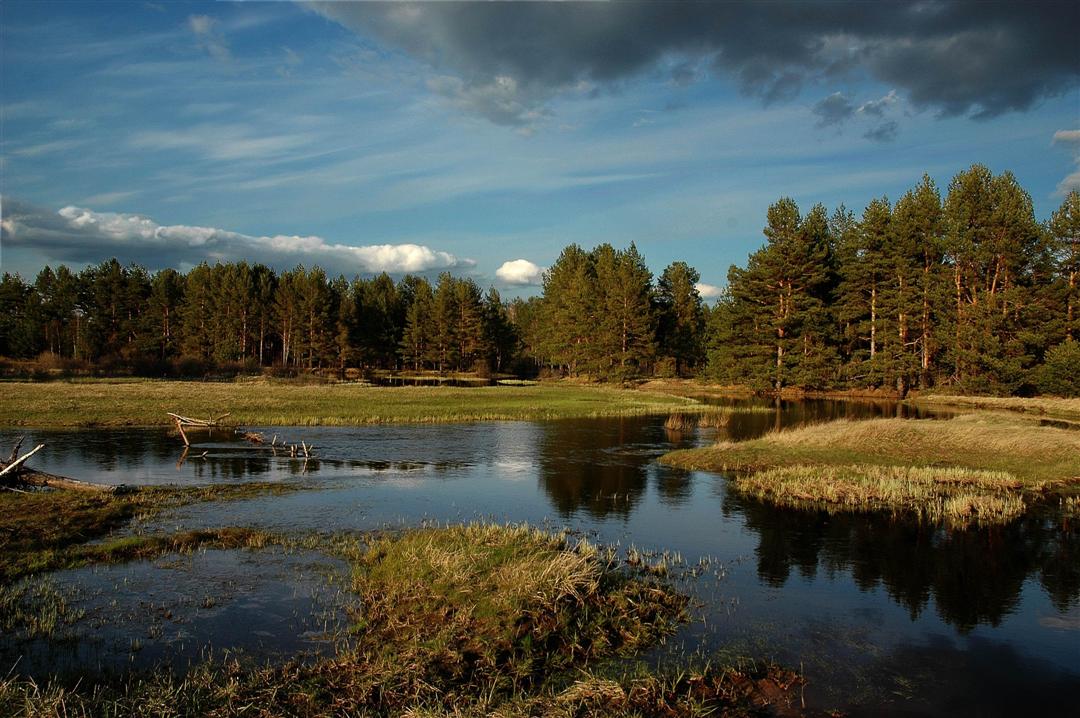 Национальный парк «Мещёра»
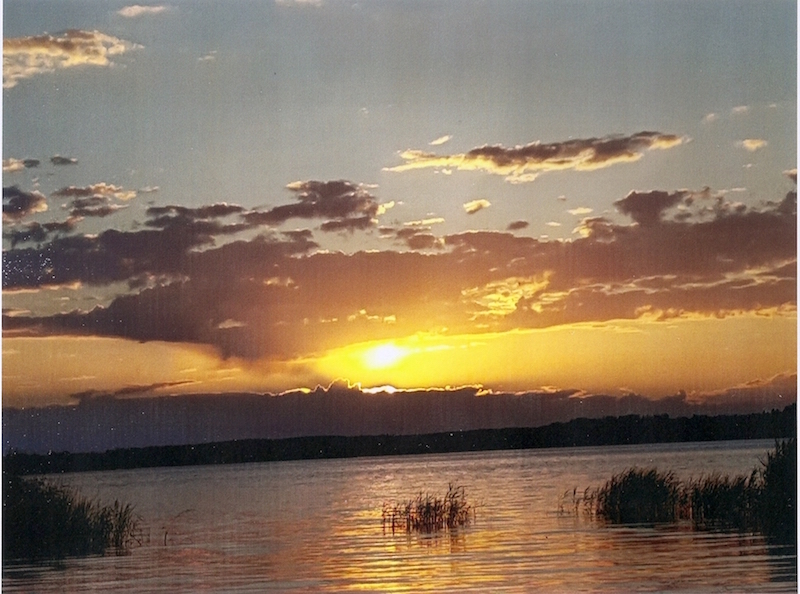 Завидово
 Тверская область
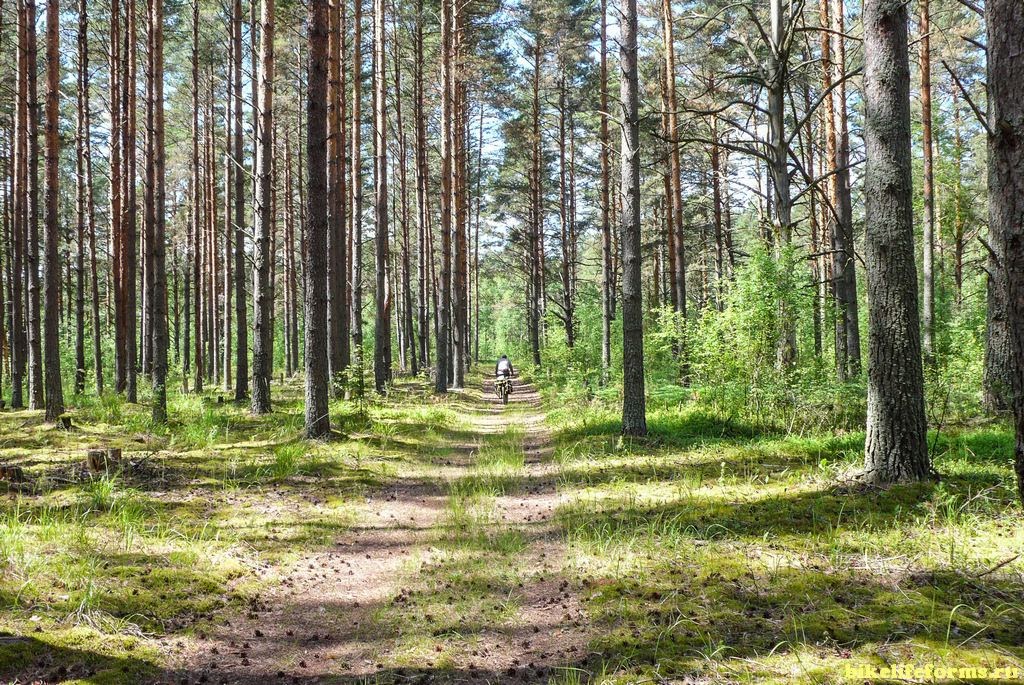 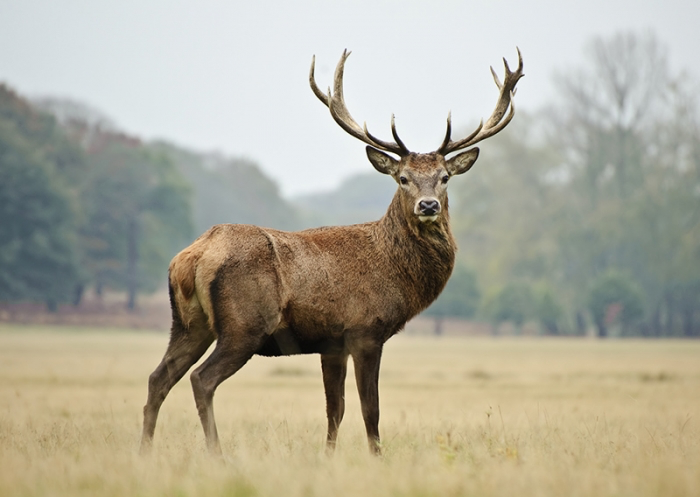 Национальный парк 
«Завидово»
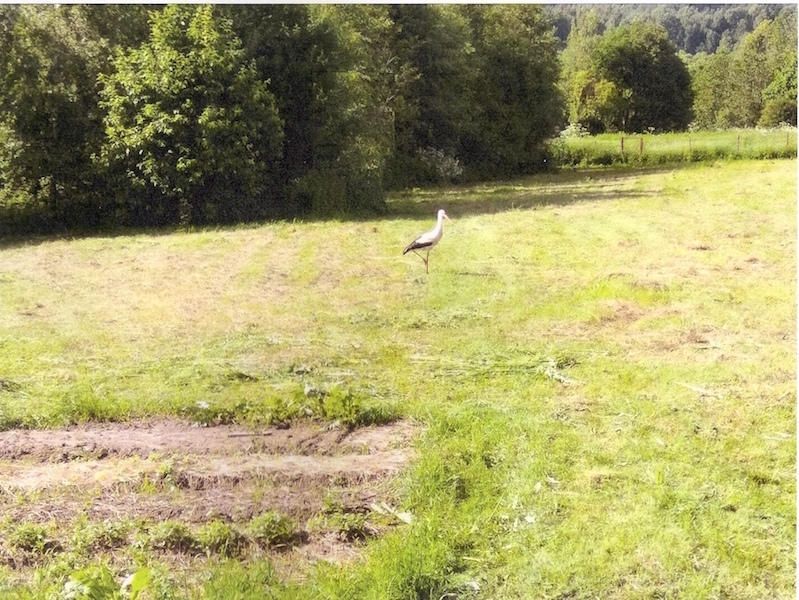 Деревня Бродниково Ржевский район
Тверская область
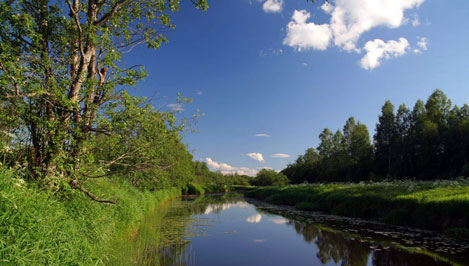 Центрально- лесной  заповедник
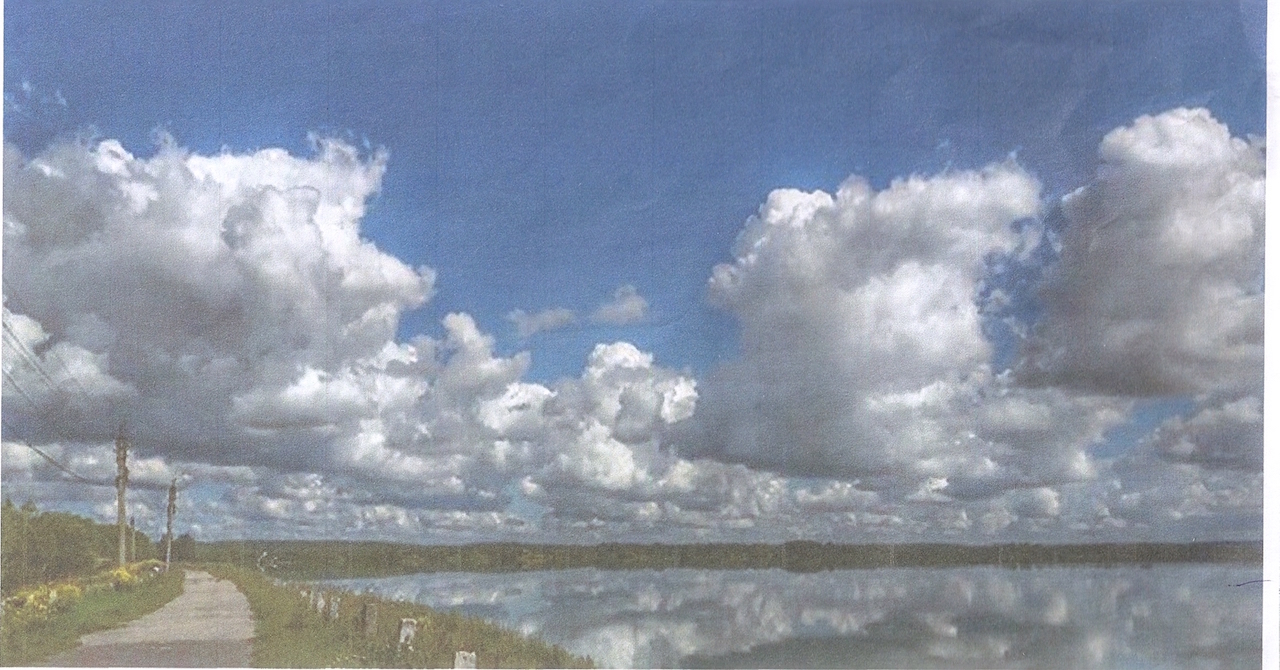 Река Брынь 
в  Калужской области
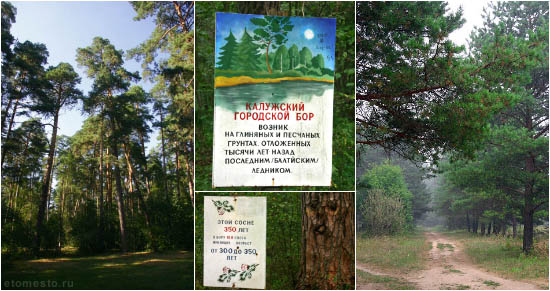 «  Калужский бор»
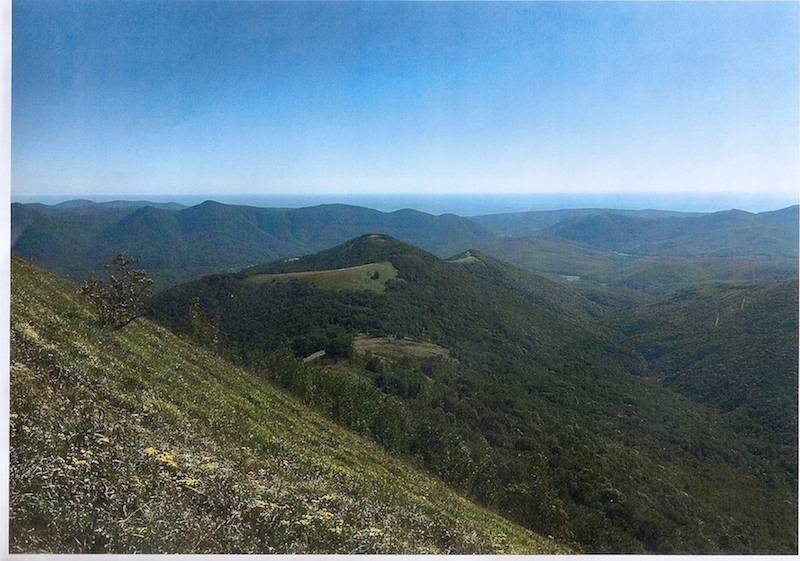 Краснодарский край 
     Дивноморское
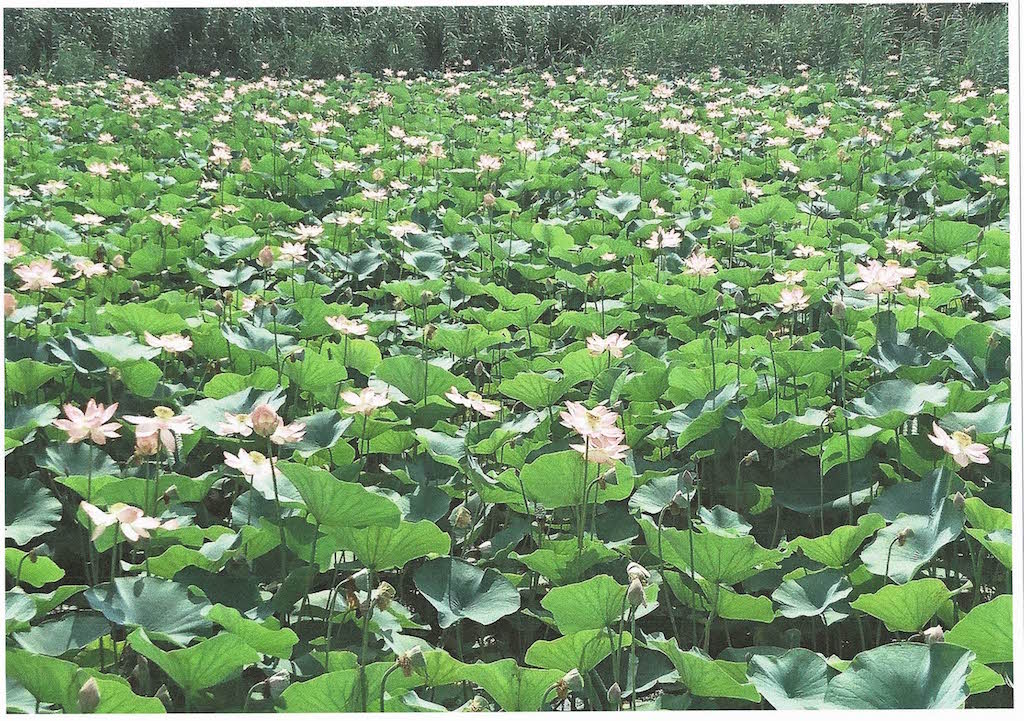 Краснодарский край
Анапская долина
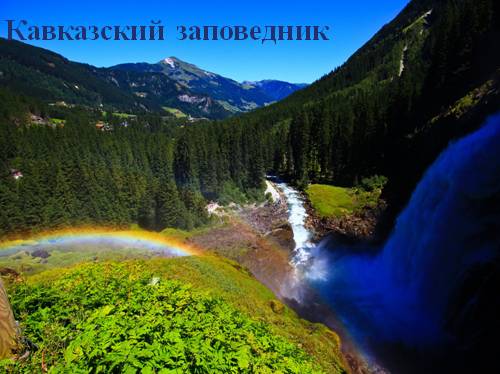 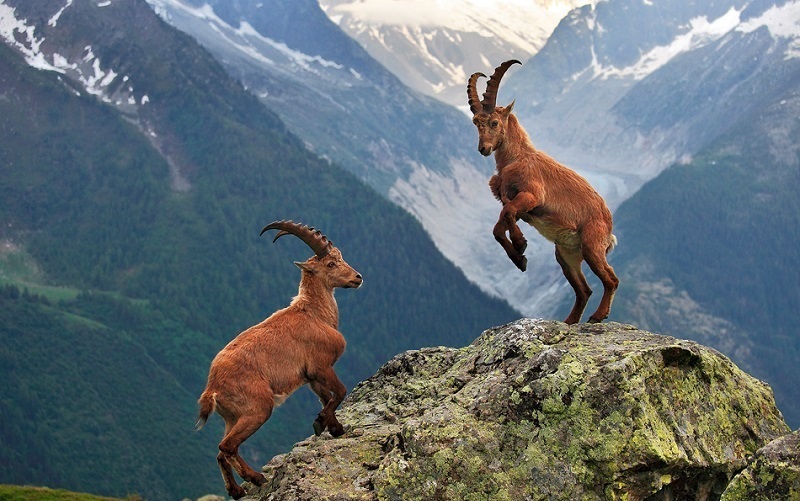 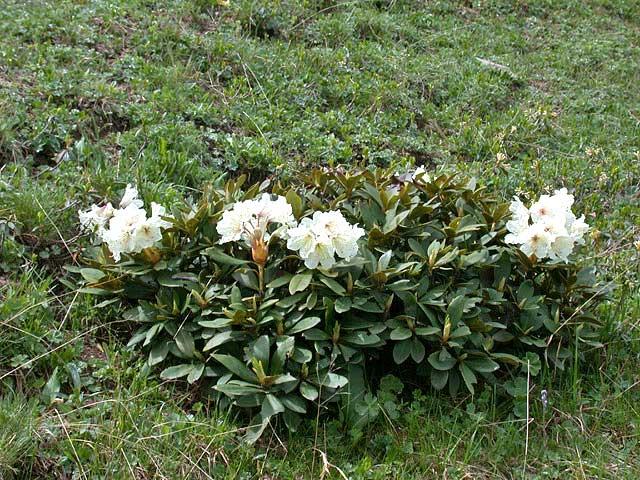 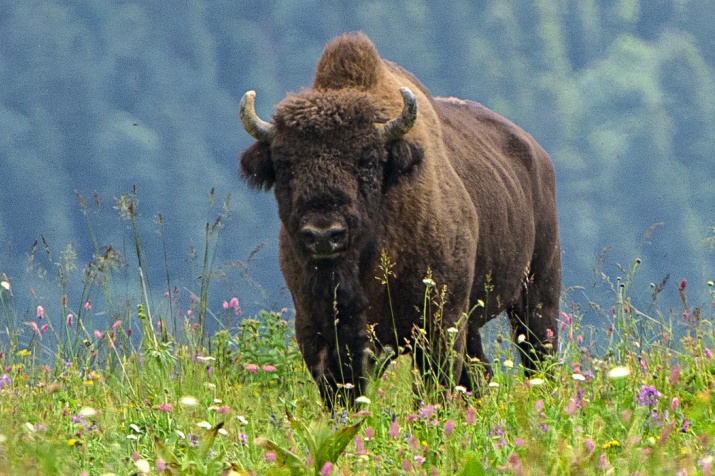 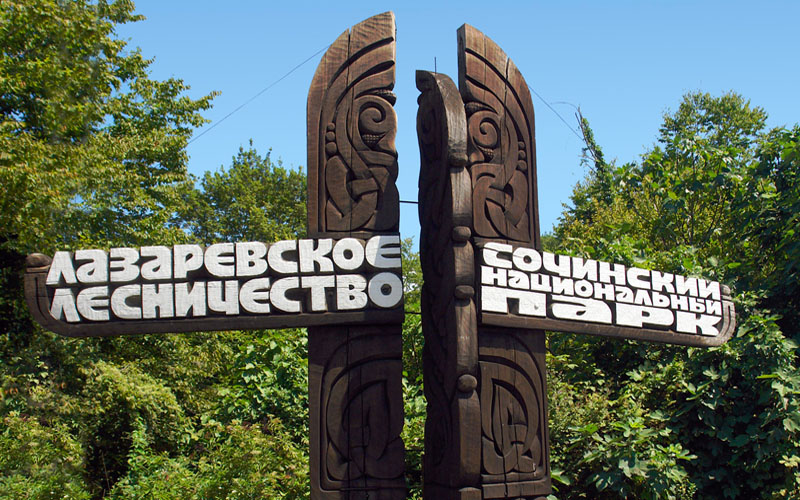 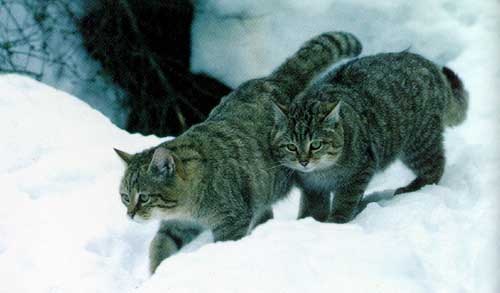 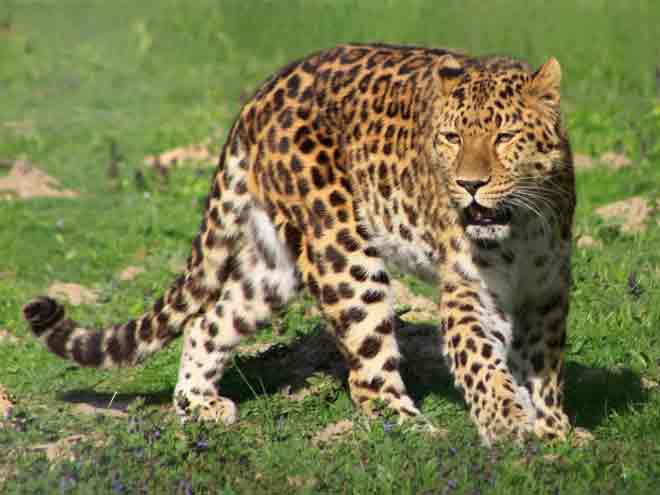 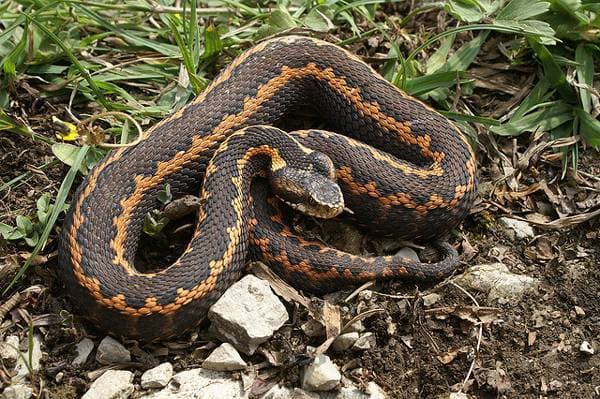 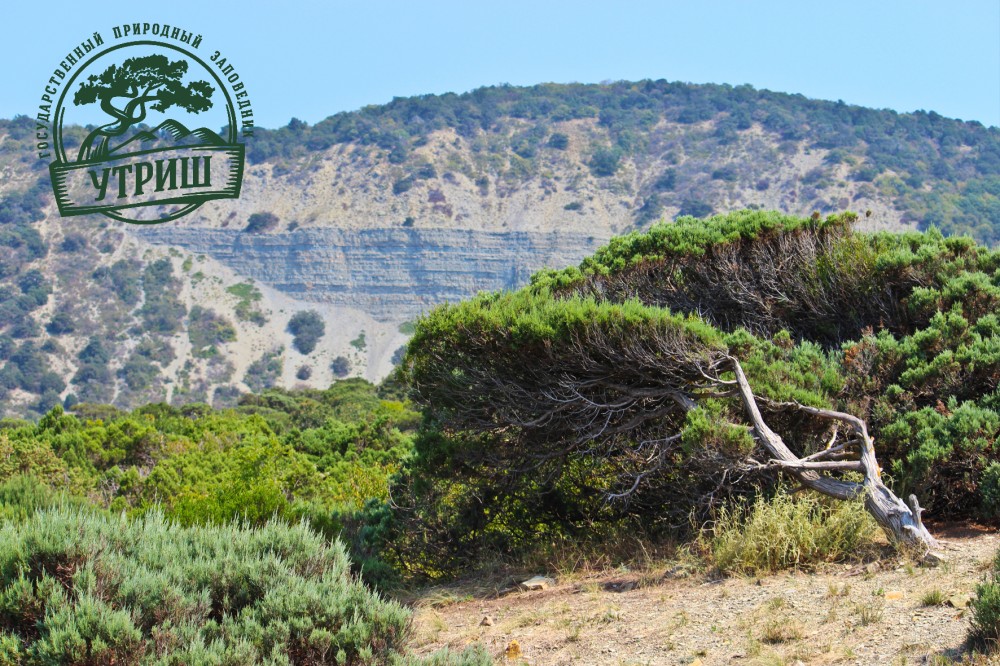 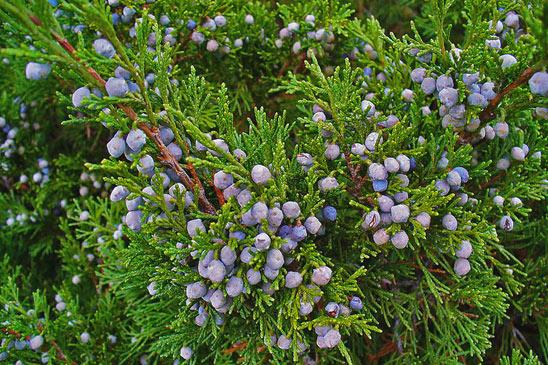 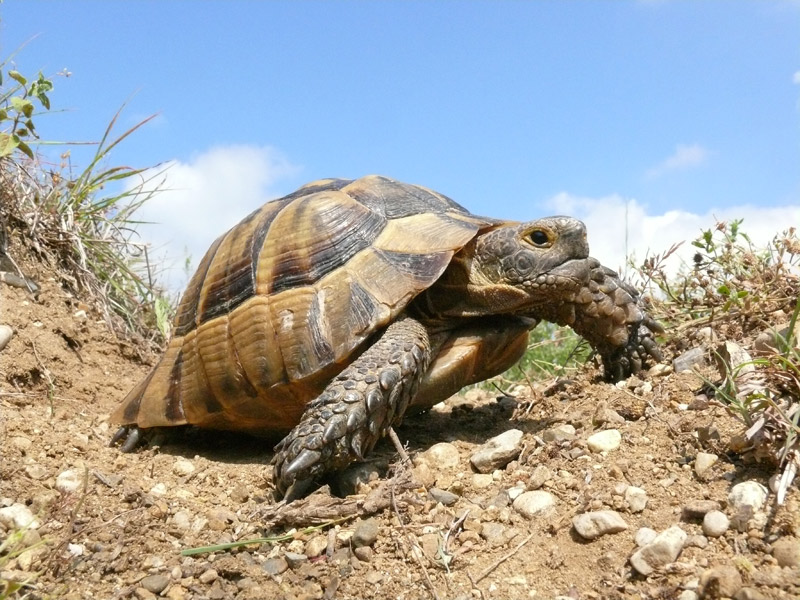 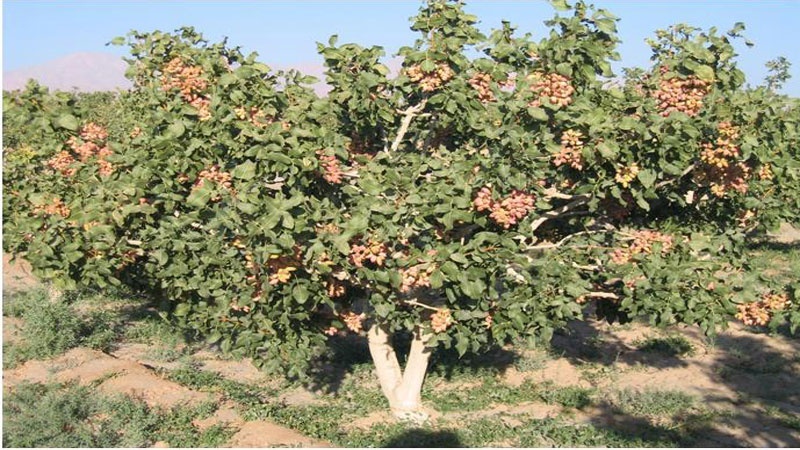 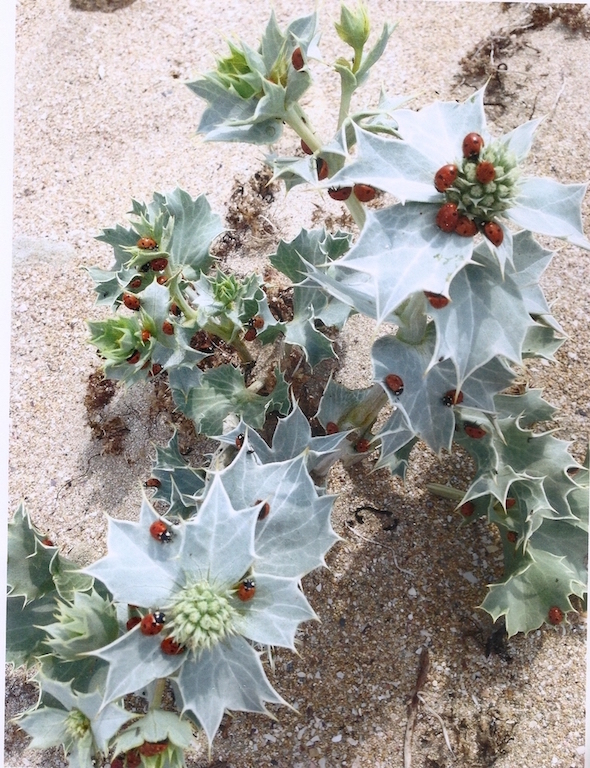 Витино Крым
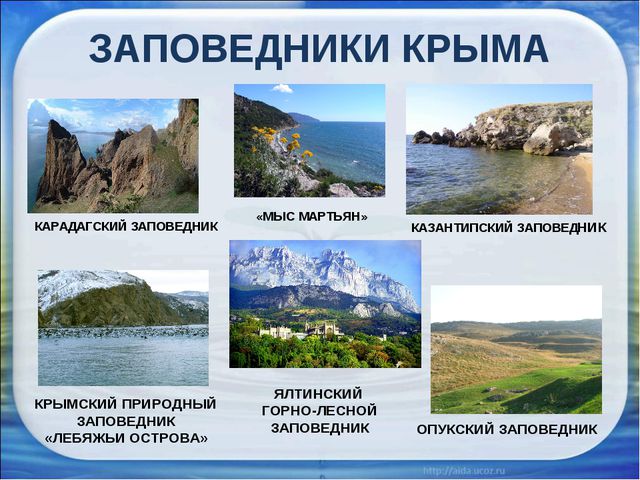 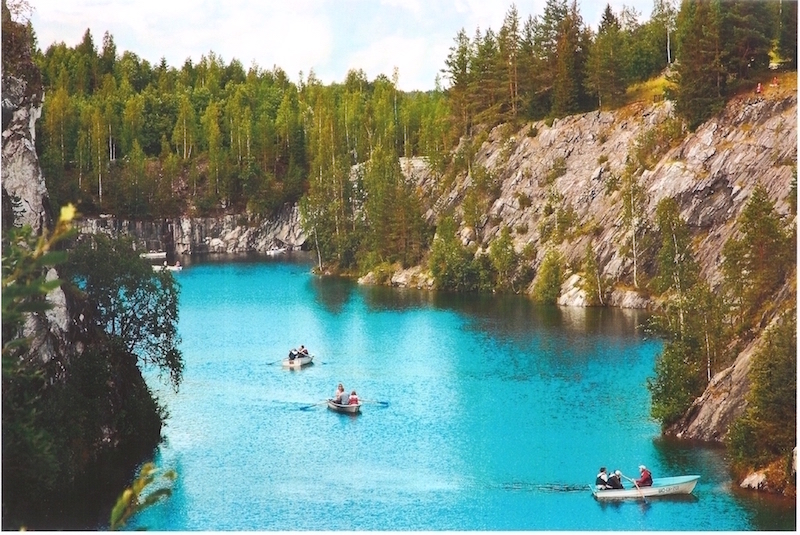 Карелия 
Мраморный каньон
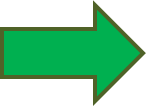 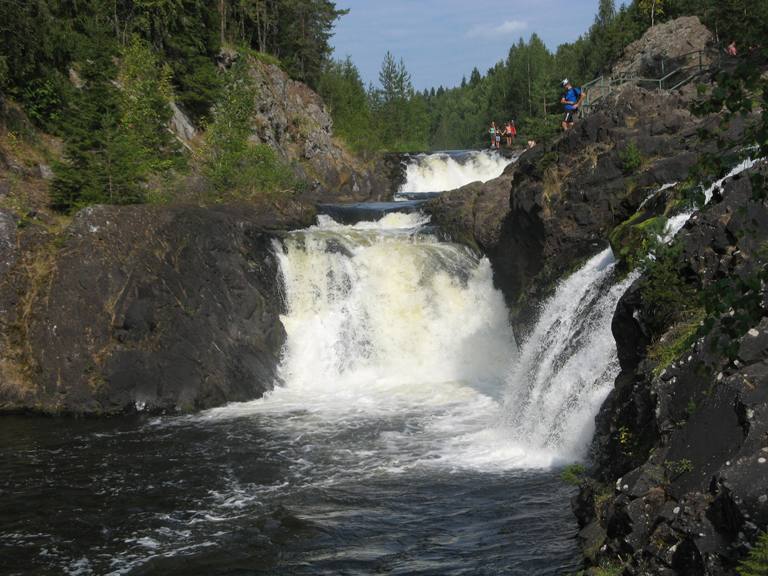 Заповедник Кивач
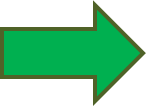 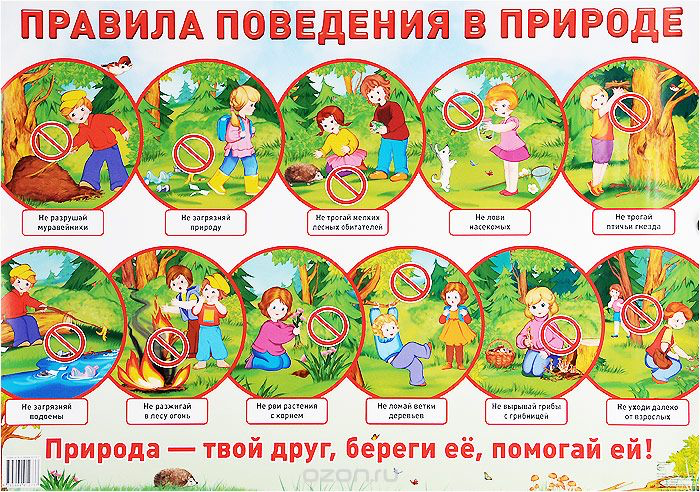 Правила друзей природы
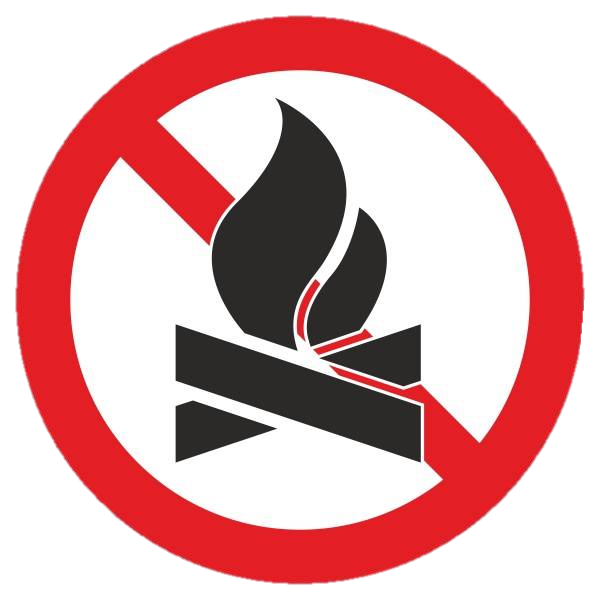 1. Не рвите цветы.
2. Не ломайте веток.
3.Не рубите деревья.
4.Не вытаптывайте растения, ходите 
по тропинкам.
5. Не собирайте цветы в букеты.
6.Не разводите в лесу костры.
Пословицы
Растение- земли украшение.
 
Сломить дерево- секунда, а вырастить года..

Рощи да леса - всему миру краса. 

Не велик соловей, да голосок золотой. 

Не жди от природы милости: сам садочек сади, сам и вырасти.